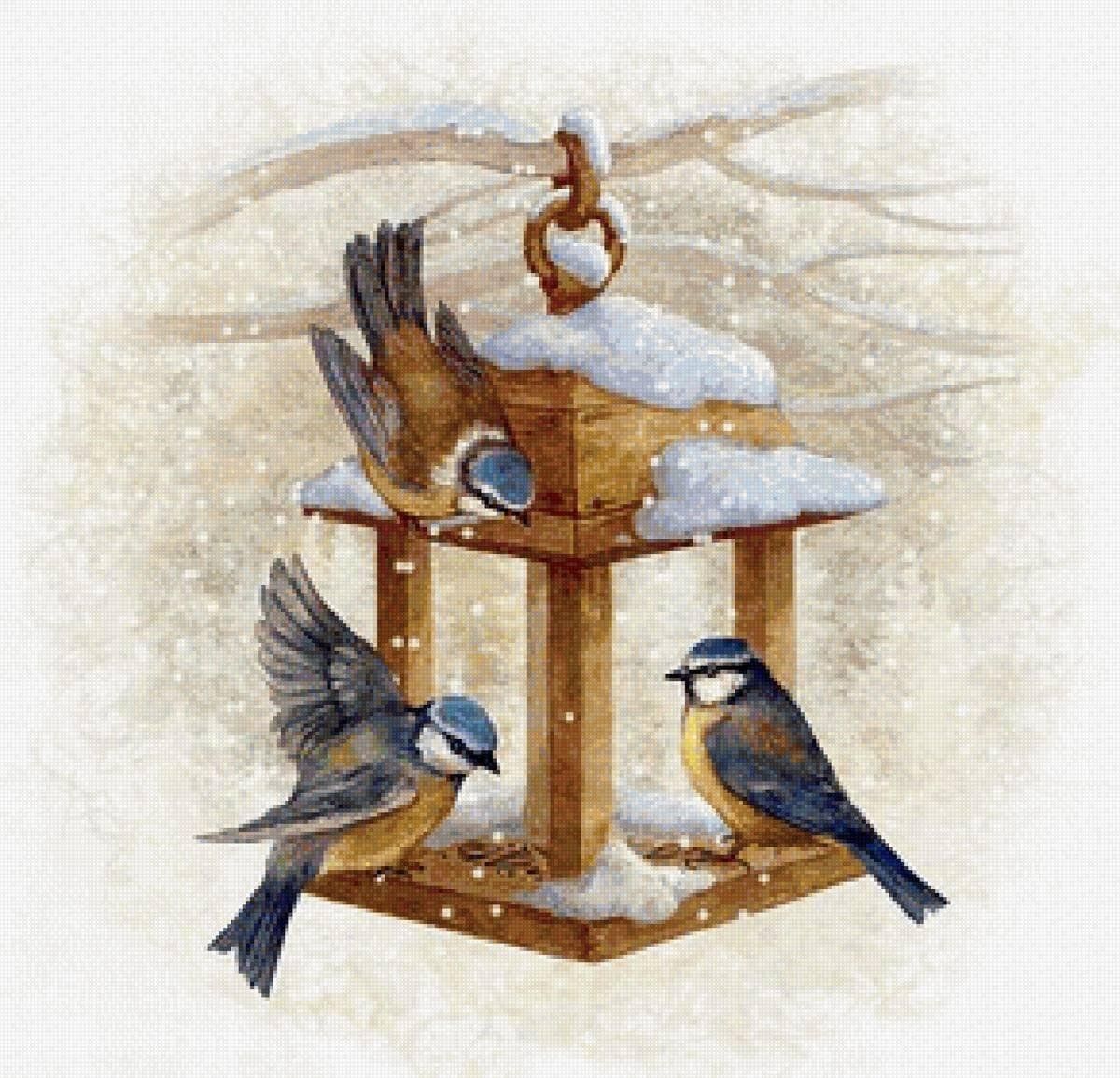 МАОУ «СОШ №1»
КОРМИМ ПТИЦ





Презентацию подготовила
ученица 1 «И» класса
Карпова Виктория 
Руководитель: Эрень М.И.

г. Чебоксары
Зачем нужно кормить птиц зимой?
Когда ночная температура падает до -10°  C и ниже, птицы за ночь теряют до 10% собственного веса. Чтобы поддержать температуру тела и выжить, птицам с самого раннего утра нужен корм. Но бывает, что к нему не добраться – естественные места кормления либо занесены сугробами, либо покрыты льдом. И помочь птицам выжить могут только люди.
Чем кормить птиц зимой?
Для подкормки птиц зимой можно использовать следующие продукты:
      - Просо, овес, пшеница, твердые овсяные хлопья;
       - Семена подсолнечника;
       - Несоленое сало или мясо;
       - Сушёная рябина, боярышник, шиповник, калина;
       - Лесные орешки, шишки, жёлуди.
Чем нельзя кормить птиц?
Нельзя кормить птиц следующими продуктами: 
Испорченные продукты;
Соленное, жаренное, кислое и острое;
Черный ржаной хлеб;
Цитрусовые фрукты;
Сладости, кондитерские изделия.
Кормушка для птиц
Существую множество способов сделать кормушку для птиц:
Из фанеры и веток;
Из коробки;
Из пластиковой бутылки.
         Мы сделали кормушку из фанеры  в форме домика и решили установить ее в Мемориальном парке Победы, где обитает большое количество птиц. Иногда в кормушку заглядывают  белки, которых мы тоже любим подкармливать.
Как мы подкармливаем птиц в парке
08 января 2025 г.
09 января 2025 г.
10 января 2025 г.
10 января 2025 г.
10 января 2025 г.
11 января 2025 г.
11 января 2025 г.